Qari mill-Ittra 
lil-Lhud
Lhud 13, 1-8
Ħuti, ħa tibqa’ magħkom 
l-imħabba tal-aħwa. Tinsewx tilqgħu 
lill-barranin; minħabba 
f’hekk xi wħud laqgħu
l-anġli bla ma kienu jafu Ftakru f’dawk li huma 
fil-ħabs, daqslikieku kontu fil-ħabs magħhom; ftakru wkoll f’dawk li qegħdin
ikasbruhom, daqslikieku qegħdin ikasbru lilkom f’ġisimkom. Ħalli jkun 
iż-żwieġ tagħkom miżmum
fil-ġieħ minn kulħadd u
s-sodda taż-żwieġ bla tinġis, għax Alla għad jagħmel ħaqq miż-żienja 
u mill-adulteri.
Tkunux mogħtija 
għar-regħba tal-flus; kunu kuntenti b’dak li għandkom, għax Alla stess qal:
“Jiena m’iniex se nħallik, anqas nitilqek.”,
Għalhekk nistgħu ngħidu b’qalbna qawwija:
“Il-Mulej l-għajnuna tiegħi jien ma nibżax; x’jista’  jagħmilli l-bniedem?”
Ftakru f’dawk li jmexxukom, dawk li wasslulkom il-kelma ta’Alla; aħsbu fuq it-tmiem ta’ ħajjithom,
imxu fuq l-eżempju tal-fidi tagħhom. Ġesù Kristu hu dak li kien, fl-imgħoddi, issa u għal dejjem!
Il-Kelma tal-Mulej.
R:/ Irroddu ħajr lil Alla
Salm Responsorjali
R:/ Il-Mulej id-dawl u 
s-salvazzjoni tiegħi
Il-Mulej id-dawl u 
s-salvazzjoni tiegħi;
minn min għandi nibża’?
Il-Mulej hu l-kenn tiegħi;
quddiem min għandi 
nitwerwer?
R:/ Il-Mulej id-dawl u 
s-salvazzjoni tiegħi
Imqar jekk eżerċtu 
jqum għalija,
xejn ma tibża’ qalbi;
imqar jekk gwerra 
tqum kontrija,
jien nibqa’ qalbi 
qawwija.
R:/ Il-Mulej id-dawl u 
s-salvazzjoni tiegħi
Għax hu jaħbini fl-għarix tiegħu
meta nsib ruħi fil-għawġ;
jistorni fis-satra ta’ daru,
fuq blata fil-għoli 
jqegħedni.
R:/ Il-Mulej id-dawl u 
s-salvazzjoni tiegħi
Jiena wiċċek nfittex, 
Mulej.
La taħbix wiċċek minni, 
la twarrabx bl-herra 
l-qaddej tiegħek.
Inti l-għajnuna tiegħi; tħallinix u titlaqnix.
R:/ Il-Mulej id-dawl u 
s-salvazzjoni tiegħi
Hallelujah, Hallelujah
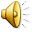 Hienja dawk li jisimgħu 
l-kelma b’qalb tajba u sinċiera, u jagħmlu l-frott billi jżommu sħiħ.
Hallelujah, Hallelujah
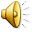 Qari mill-Evanġelju skont 
San Mark
Mk 6, 14-29
R:/ Glorja lilek Mulej
F’dak iż-żmien, is-sultan Erodi sama’ b’ Ġesù, 
għax ismu kien sar magħruf, u xi wħud bdew jgħidu:
“Ġwanni l-Battista qam 
mill-imwiet; minħabba 
f’hekk li s-setgħat 
tal-mirakli qegħdin 
jaħdmu fih.”
Imma oħrajn bdew jgħidu: 
“Dan Elija.”
U oħrajn:
“Profeta, bħal wieħed 
mill-profeti l-oħra.”
Iżda Erodi, meta sama’ bih, qal:
“Ġwanni l-Battista, 
li jien qtajtlu rasu, 
hu qam mill-mewt!”
Għax kien Erodi stess li
bagħat jarresta lil Ġwanni u qaflu fil-ħabs minħabba Erodja, mart ħuh Filippu, billi kien iżżewwiġha hu.
Għax Ġwanni lil Erodi kien jgħidlu:
 “Ma tistax iżżommha int il-mara ta’ ħuk.”
Għalhekk Erodja saret
tobogħdu u kienet trid toqtlu, imma ma kinitx tista’, għax Erodi, li kien jaf x’raġel tajjeb u qaddis kien Ġwanni, kien jibża’
minnu; u kien iħarsu 
mill-għawġ, u kien iħobb joqgħod jisimgħu, għad li kien jibqa’ mħasseb ħafna wara li jisimgħu.
Mela wasal jum tajjeb, meta Erodi għalaq sninu 
u għamel ikla lill-kbarat tiegħu, lill-fizzjali l-għolja u lill-aqwa nies
tal-Galilija. Bint Erodja daħlet tiżfen, u għoġbot 
lil Erodi u lill-mistedin tiegħu. Is-sultan qal 
lit-tfajla:
“Itlobni kullma trid, 
u jien nagħtik kullma titlobni.” 
U qalilha u ħalfilha: 
“Titlobni x’titlobni
kollox nagħtik, imqar nofs is-saltna tiegħi.”
Dik ħarġet u marret tistaqsi lil ommha:
“Tgħid, x’nitolbu?
“Ras Ġwanni l-Battista,” 
weġbitha dik. Malajr reġgħet daħlet tgħaġġel quddiem is-sultan, talbitu u qaltlu:
“Irridek issa stess 
tagħtini ras Ġwanni 
l-Battista fuq platt.”
Tnikket għall-aħħar 
is-sultan, iżda minħabba
l-ġurament u l-mistednin ma riedx jarġa’ lura 
mill-kelma li taha. 
Malajr is-sultan bagħat suldat minn ta’ madwaru
u ordnalu li jġiblu rasu. Dak mar u qatagħlu rasu fil-ħabs; imbagħad ġiebha fuq platt u taha
lit-tfajla,u t-tfajla marret
tatha lil ommha. 
Meta d-dixxipli tiegħu semgħu b’dan, ħadu 
l-ġisem tiegħu u difnuh ġo qabar.
Il-Kelma tal-Mulej
R:/ Tifħir lilek Kristu